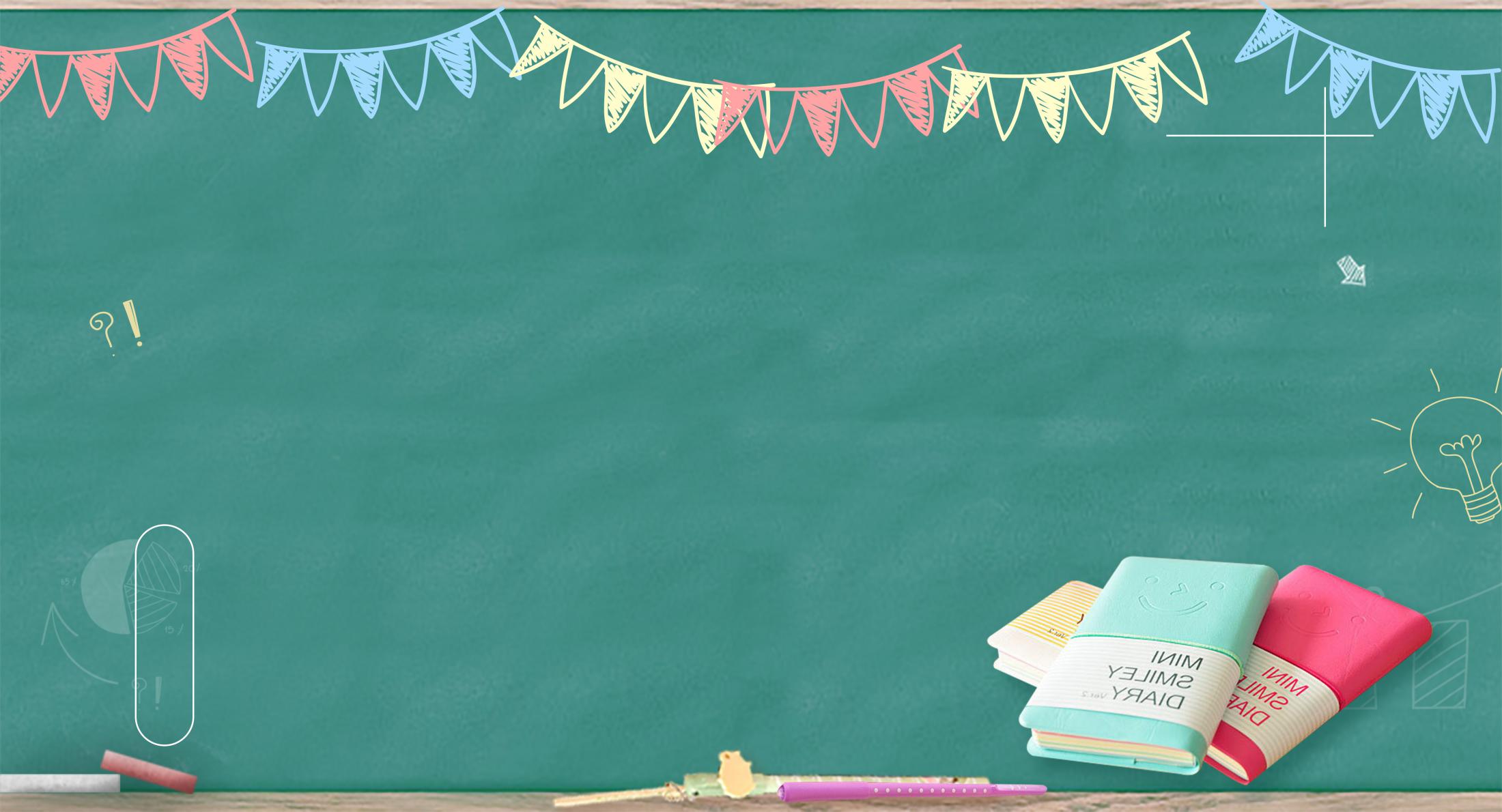 学校消防安全
XXX学校      三年级四班        主讲人：XXX
In order to make the students more deeply realize the importance of dormitory fire safety, we will summarize some examples, hoping to bring some warnings to everyone.
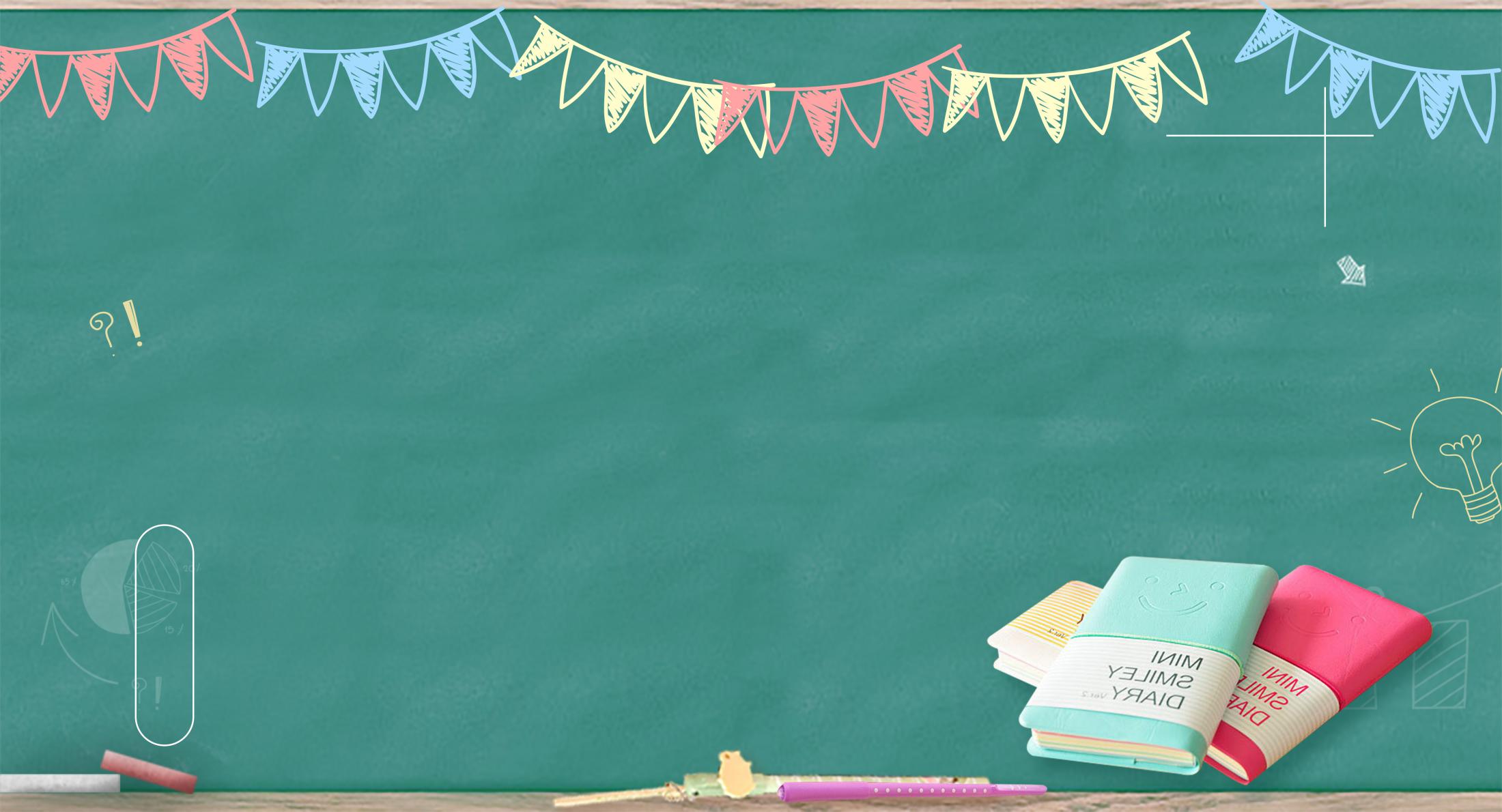 目
录
01：   消防常识
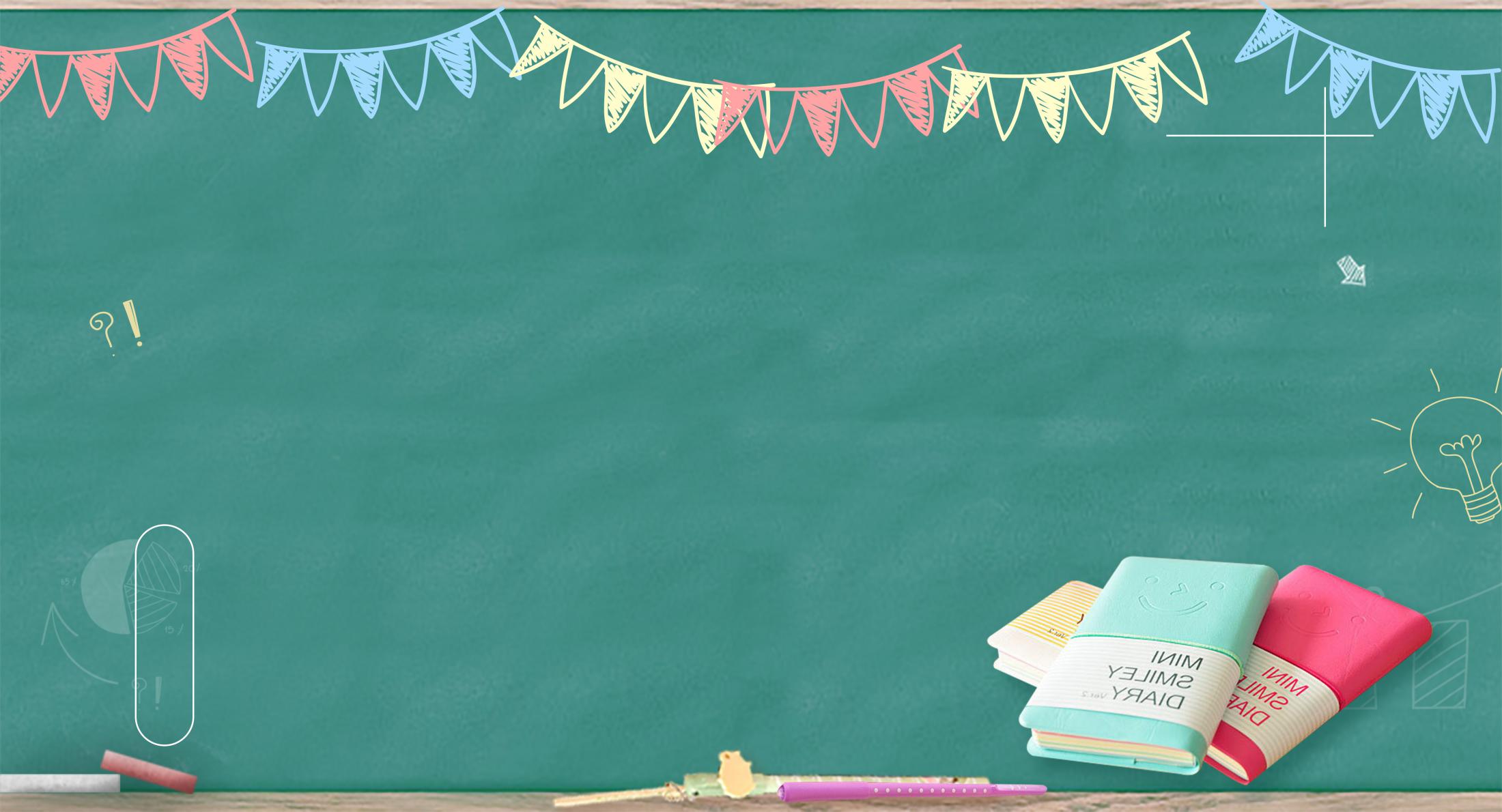 contents
02：   认识火灾
03：   学会逃生
04：   灭火常识
05：   自护自救
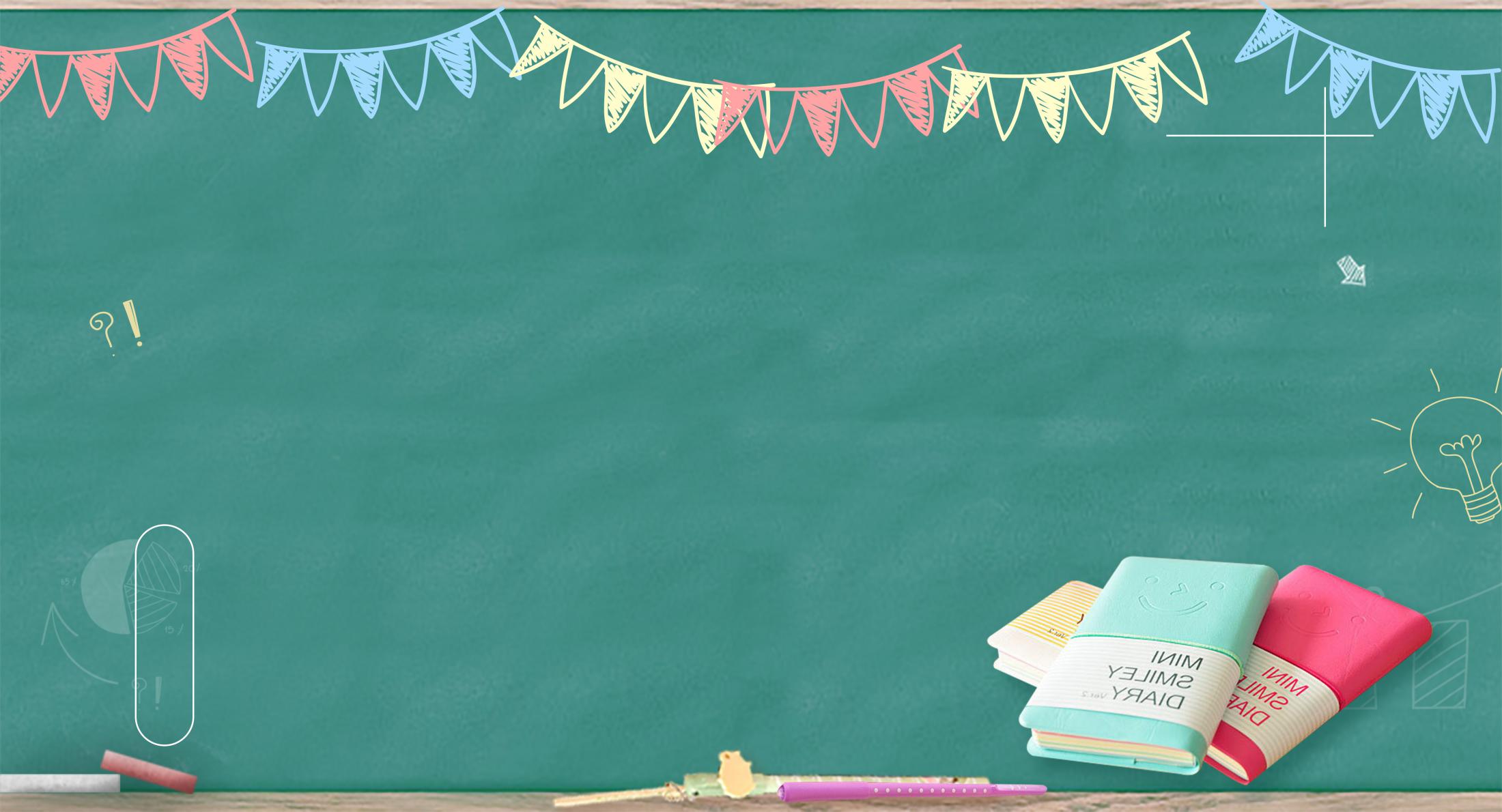 消防常识
In order to make the students more deeply realize the importance of dormitory fire safety, we will summarize some examples, hoping to bring some warnings to everyone.
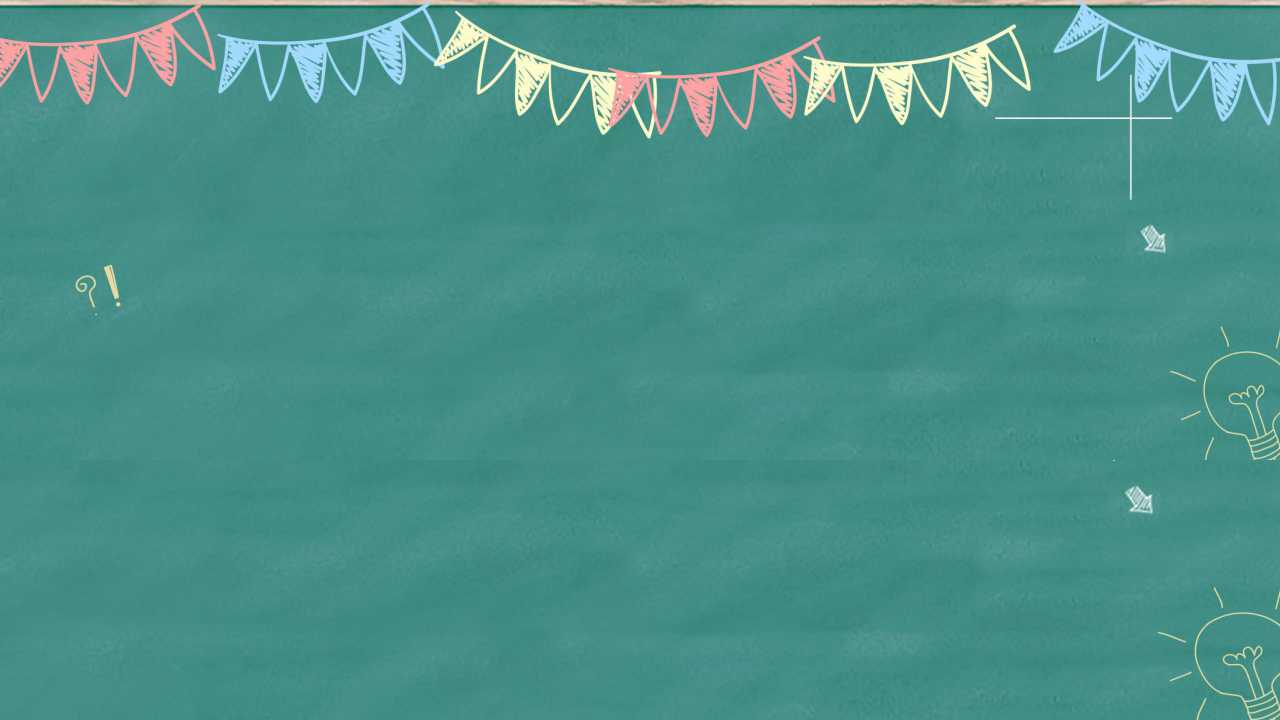 消防常识
如果发生火灾，最重要的是报警，这样才能及时补救，控制火势，减轻火灾造成的损失，火警电话号码是119。同时在报警的时候我们必须牢记几点：
1.报警时要讲清楚着火单位所在的县区，街道，胡同，门牌号或乡村地址
2.要说清楚是什么东西着火和火势大小，以便消防部门调出相应的消防车辆
3.说清楚报警人的姓名和使用的电话号码要注意听清楚消防对的询问，正确简洁的予以回答，待对方明确
4.说明可以挂断电话，方可挂断电话报警后要到路口等候消防车，指示消防车去火场的道路
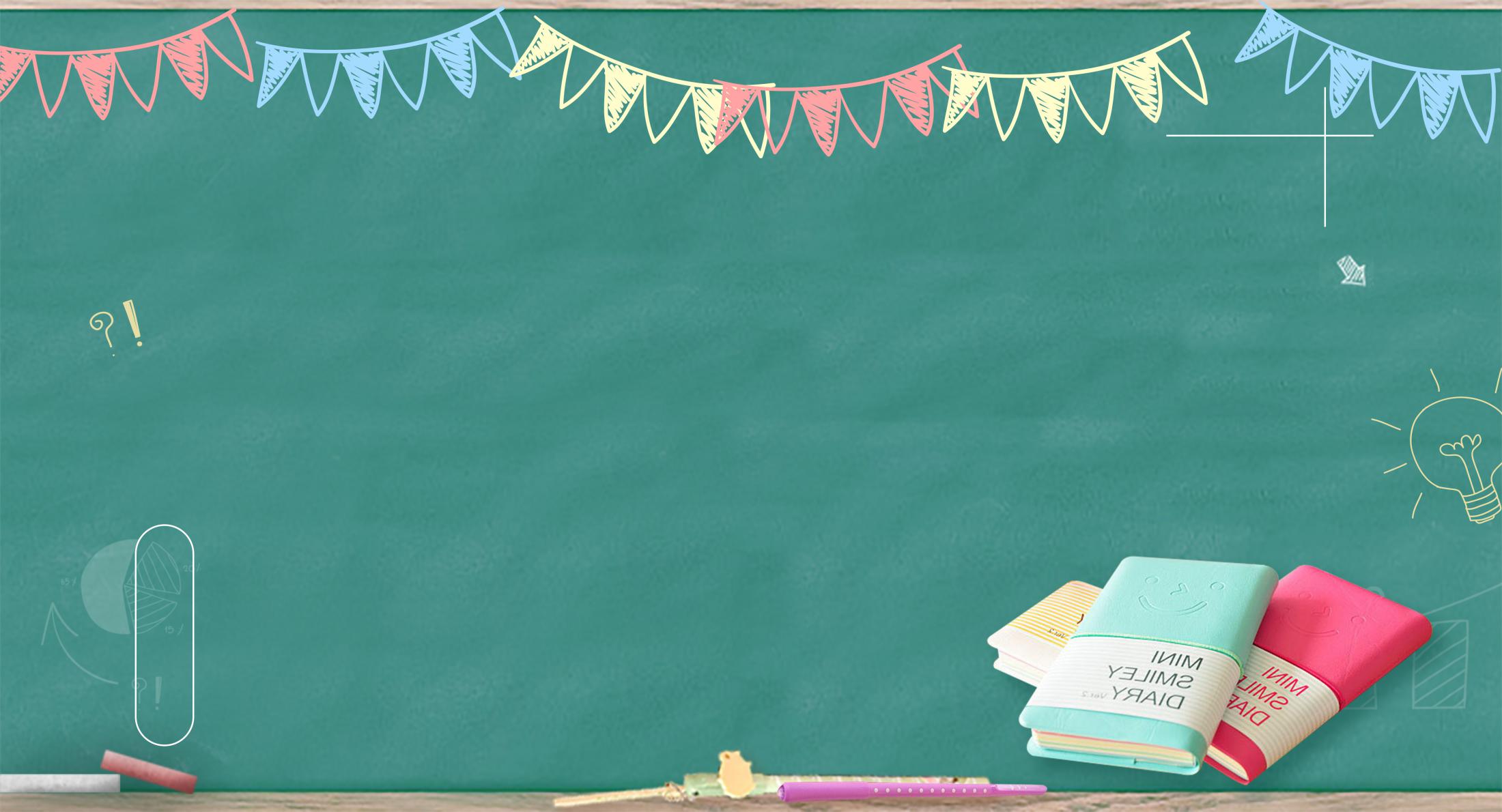 认识火宅
In order to make the students more deeply realize the importance of dormitory fire safety, we will summarize some examples, hoping to bring some warnings to everyone.
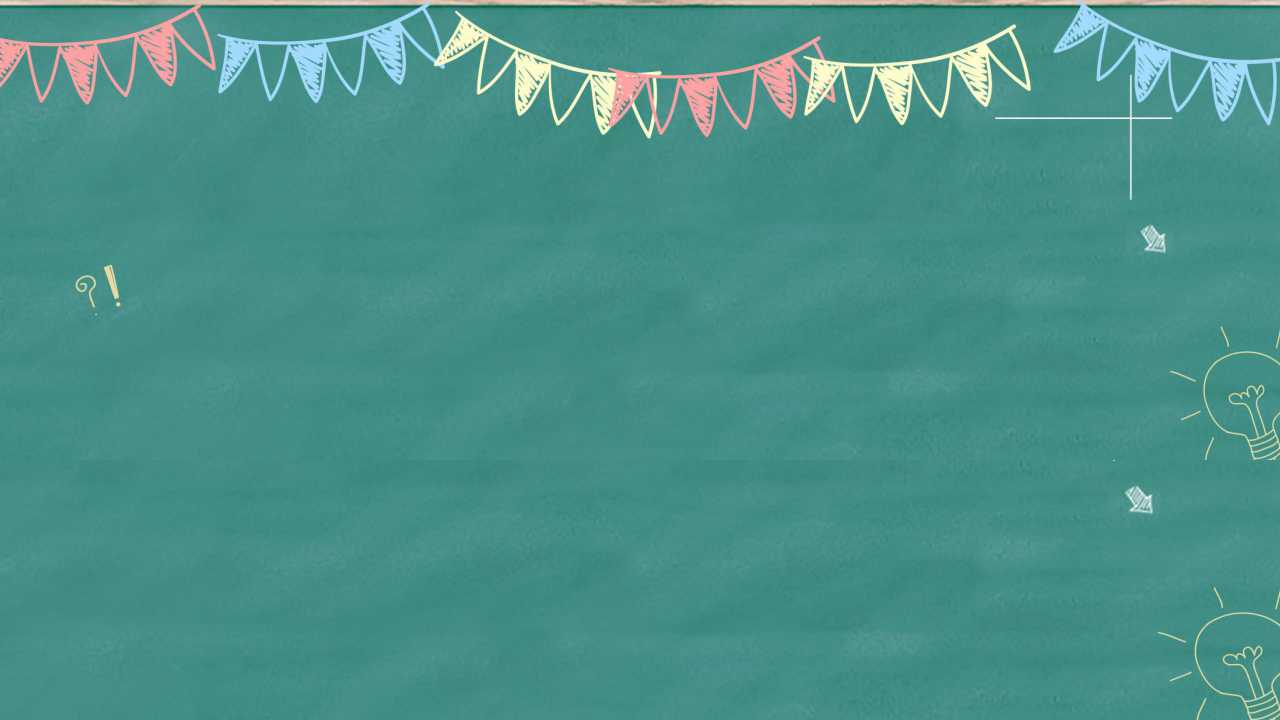 违章使用电热器具，如：电炉、电热器
违章使用各种灶具，引起周围可燃物酿成火灾。
违章乱拉临时线路，并靠近易燃或可燃物，绝缘性能低短路造成火灾。
认识火宅
如果发生火灾，最重要的是报警，这样才能及时补救，控制火势，减轻火灾造成的损失，火警电话号码是119。同时在报警的时候我们必须牢记几点：
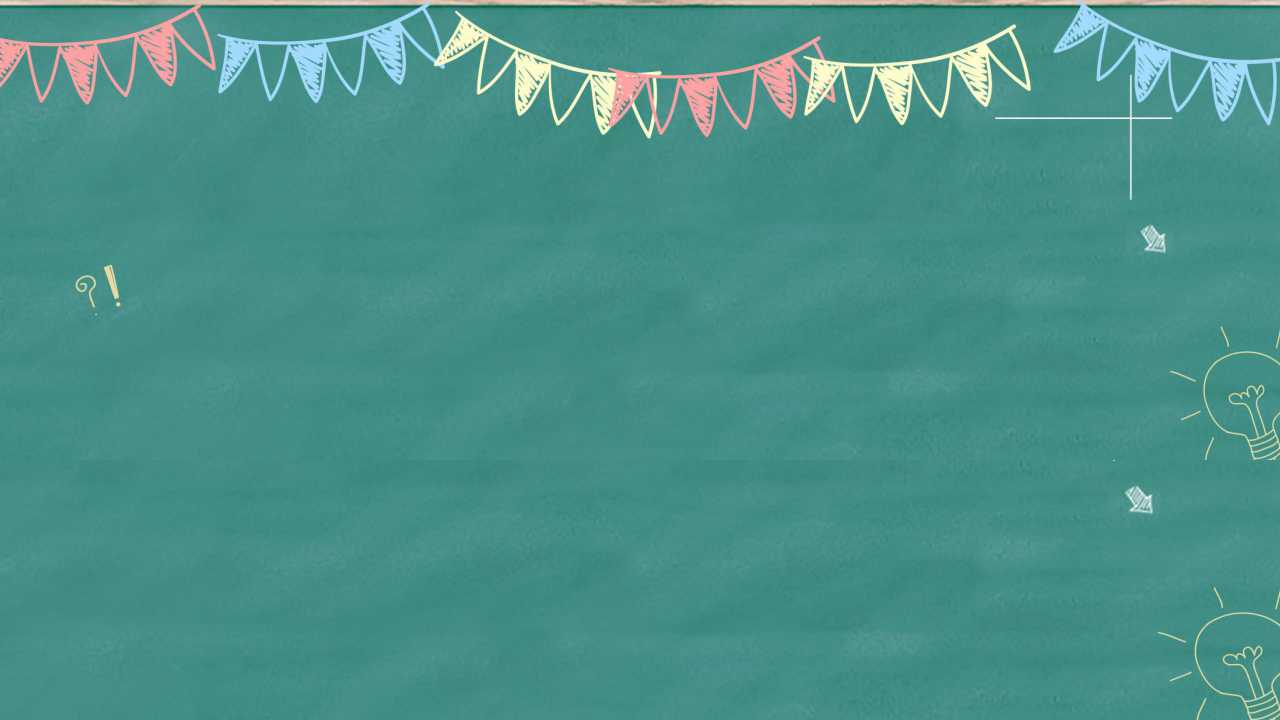 认识火宅
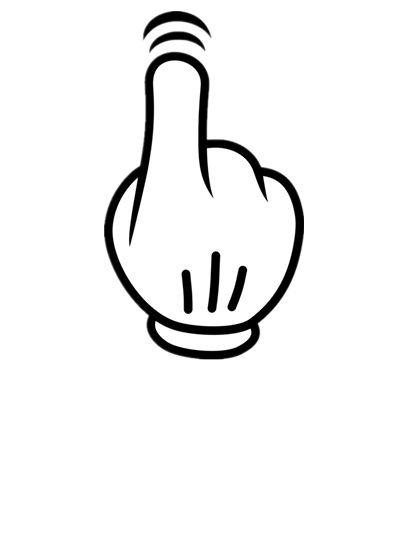 在教室或者休息室点蜡烛，不慎引燃周围可燃物造成火灾
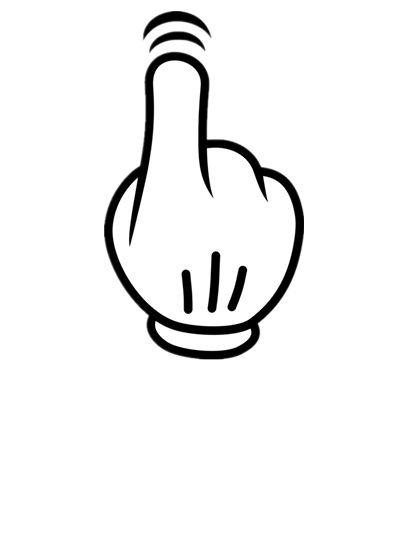 电器设备老化，超负荷用电造成火灾。
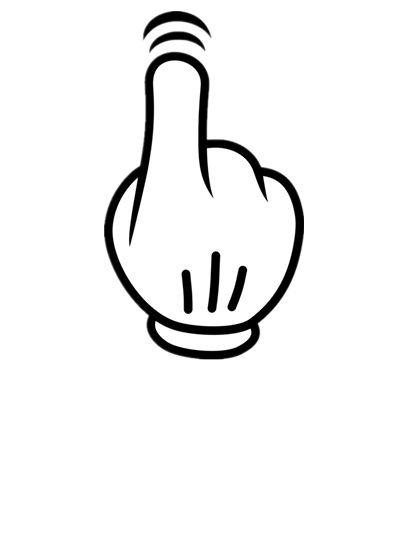 焚烧信件等杂物，失去控制或者遗留火种，引燃周围可燃物造成火灾
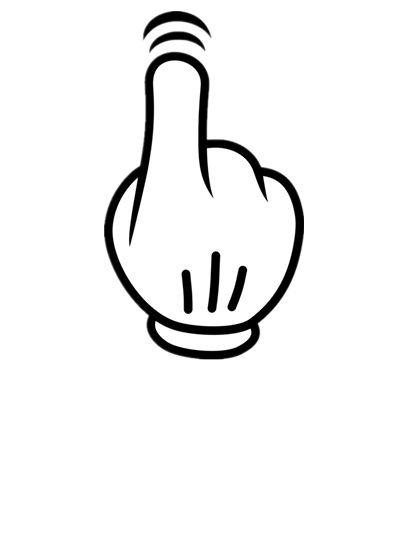 卧床吸烟或者将烟头，火柴乱丢乱扔
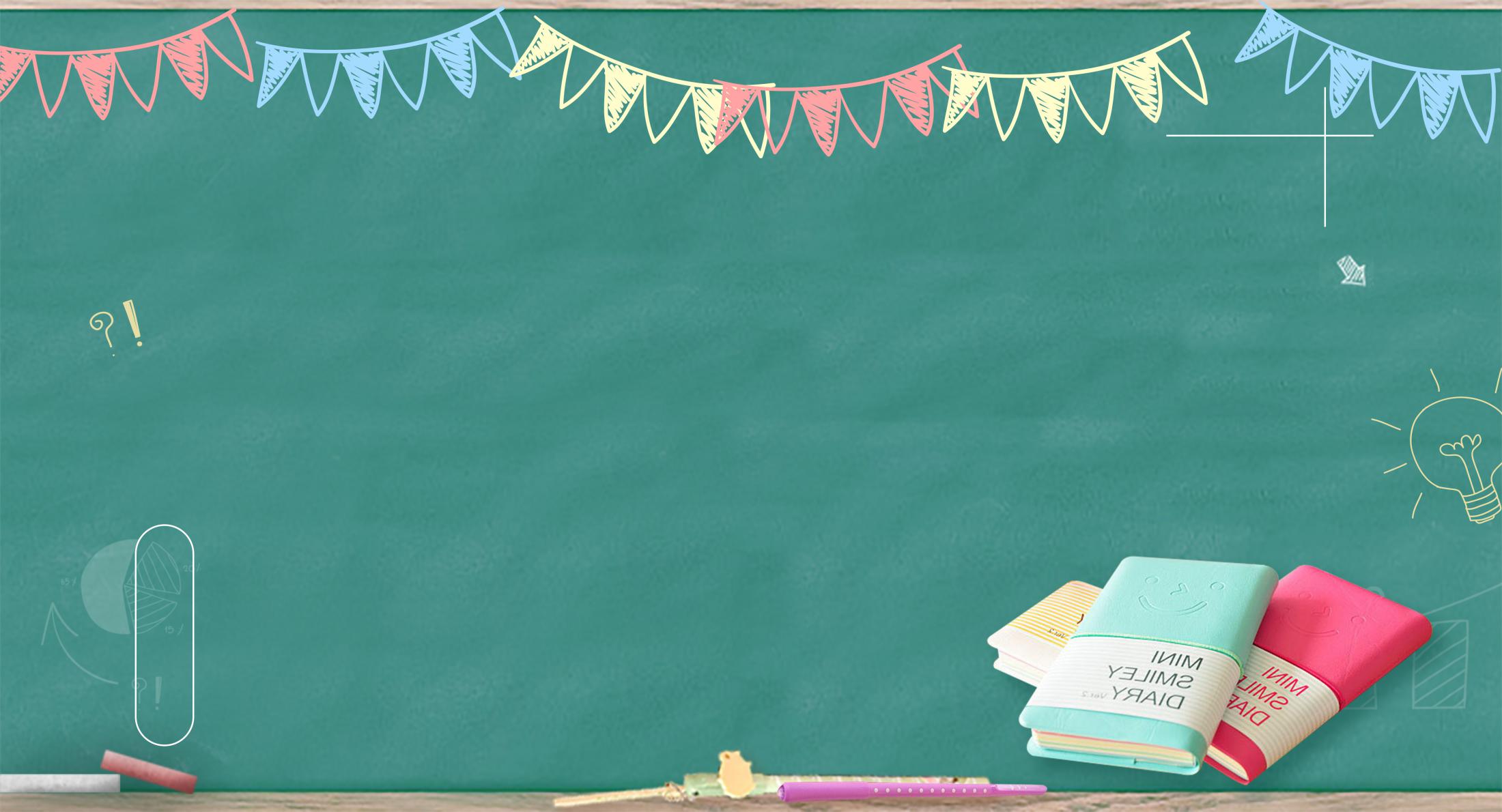 学会逃走
In order to make the students more deeply realize the importance of dormitory fire safety, we will summarize some examples, hoping to bring some warnings to everyone.
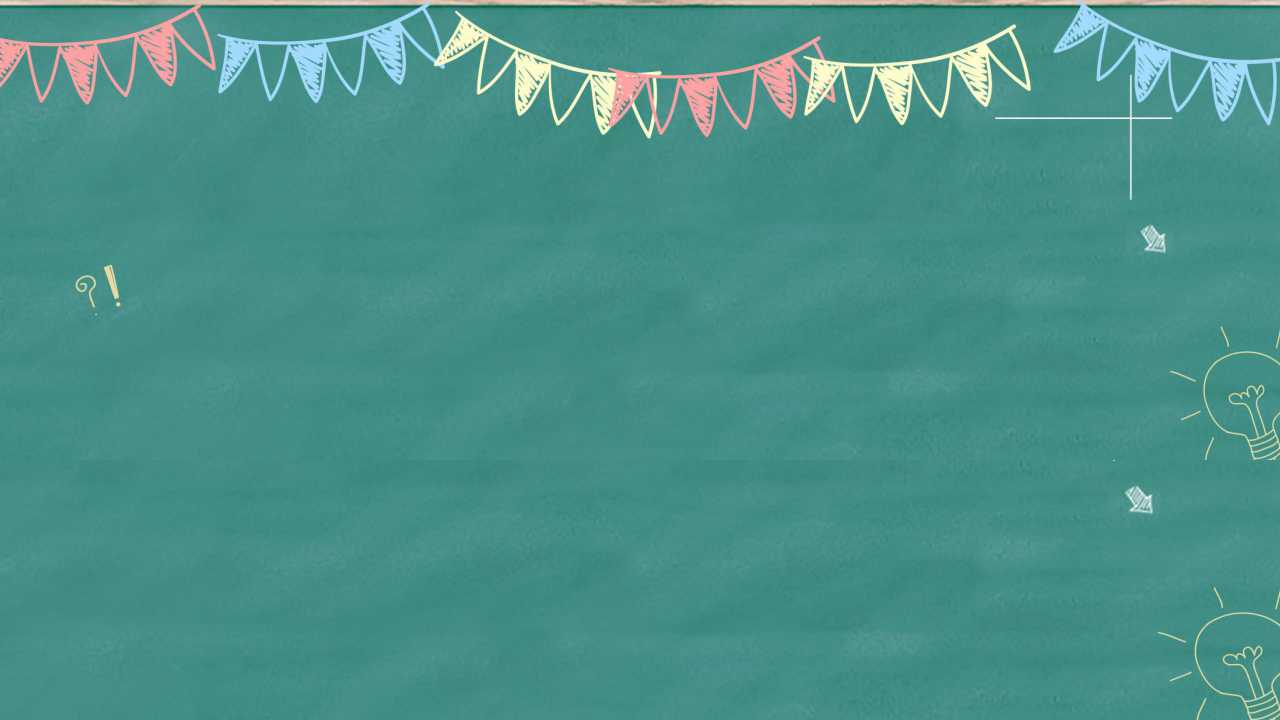 学会逃生
同学们生活、学习在这些场所，一旦发生火灾，由于没有思想准备，可能会惊慌失措当发现楼梯口通道烟雾弥漫或熊熊烈火烧着楼梯时，更是急得团团转，不知如何是好。
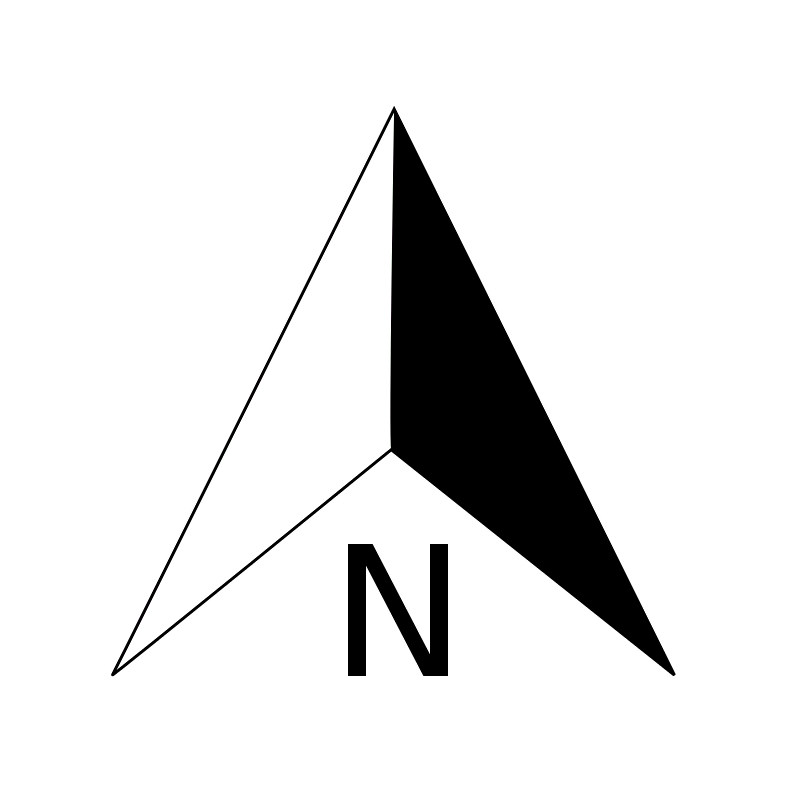 在这种火灾面前，我们要有压倒它的勇气，要有临危不惧的精神，要有敢于战胜它的胆识。
高等学校高楼多，教学楼，实验楼，学生住宅，多半是多层建筑，少者五、六层，多着十多层。
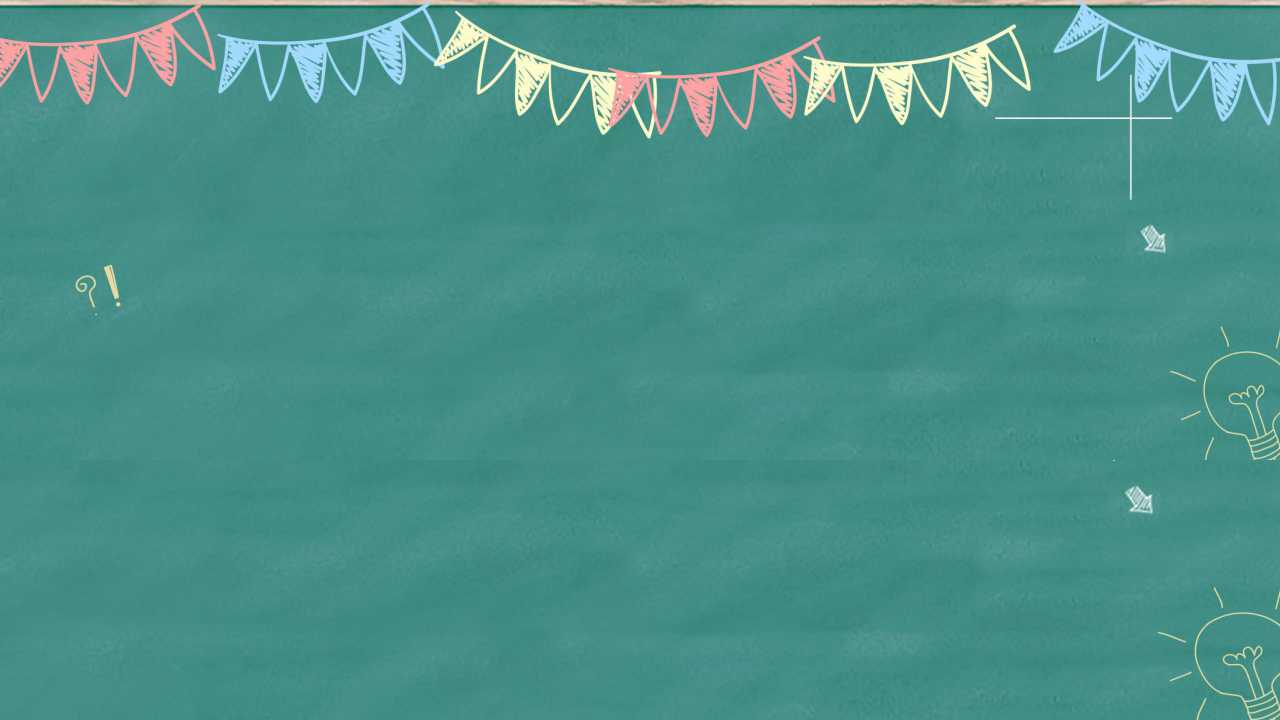 逃生一
逃生二
逃生三
逃生四
逃生五
不要惊慌失措，保持镇定和头脑清醒，不要盲目奔跑，看清疏散指示寻找安全出口有序离开。
想办法就地扑救，能扑灭的要尽量设法扑灭。
切勿在火灾发生时使用电梯。
切忌不要在情急之下利用跳楼逃生。
到达安全地区，及时电话报警。
学会逃生
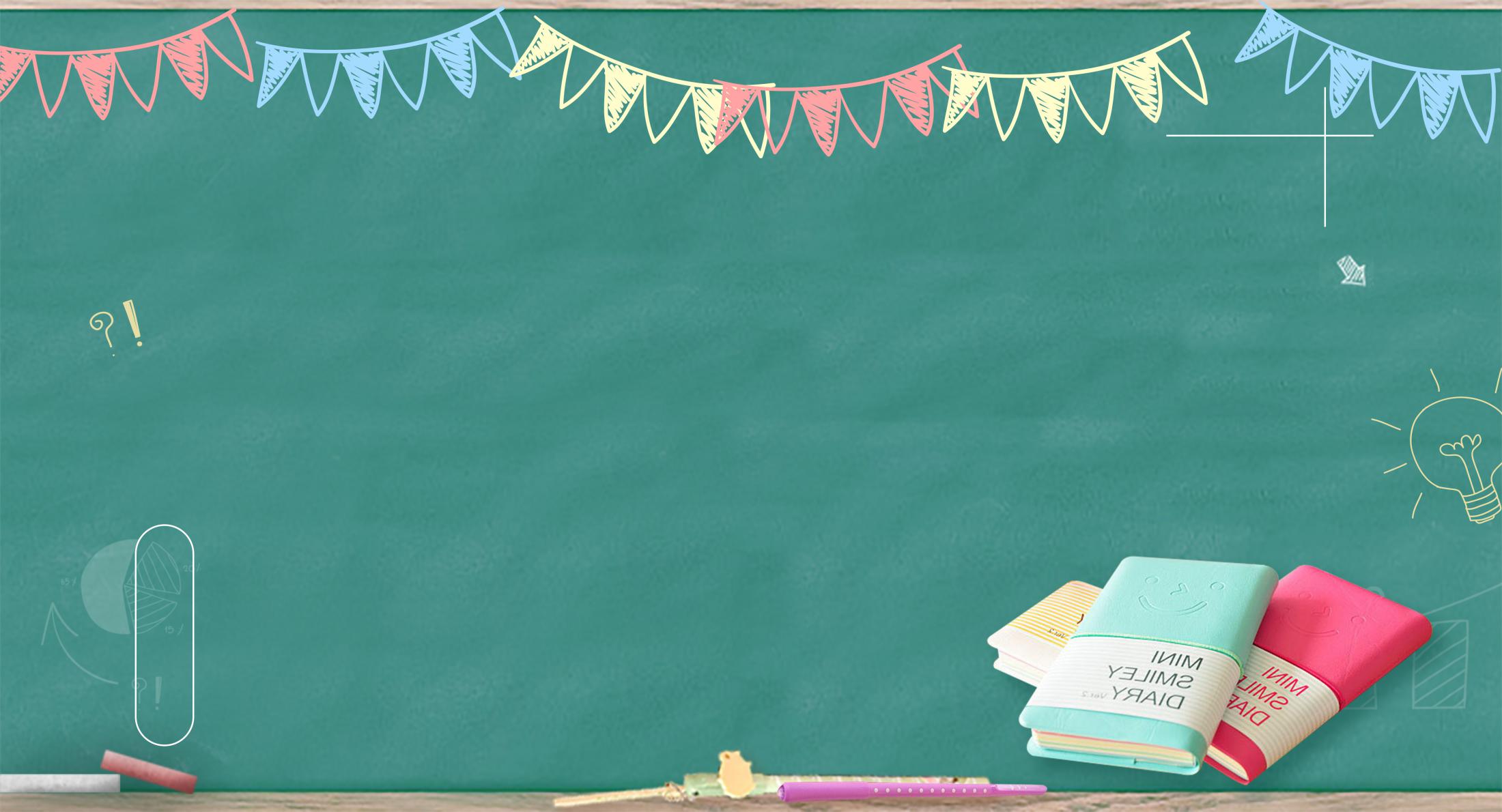 灭火常识
In order to make the students more deeply realize the importance of dormitory fire safety, we will summarize some examples, hoping to bring some warnings to everyone.
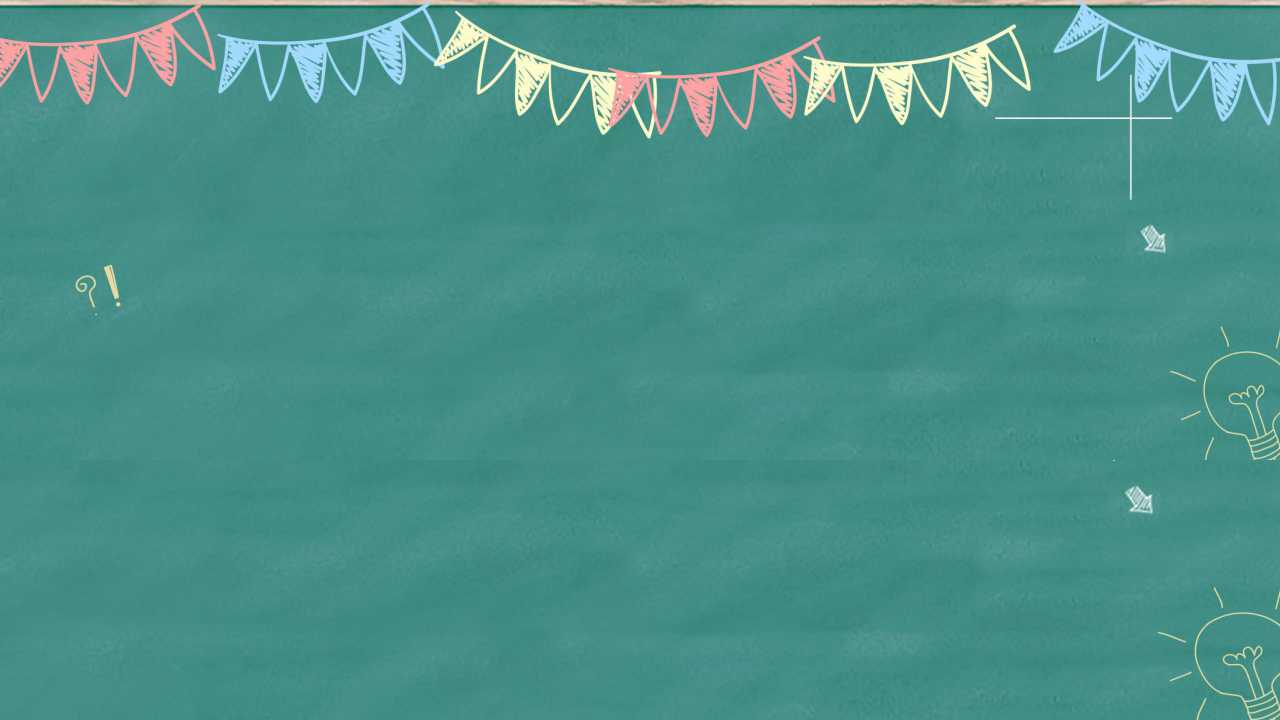 在实验室常存有一定量的硫酸、硝酸、盐酸、碱金属、钾、纳、锂、易燃金属铝粉、镁粉等。
电脑着火应马上拔下电源，使用干粉或者二氧化碳灭火器扑救。如果发现及时，也可以拔下电源后迅速用湿地毯或棉被等覆盖电脑。
（一）化学危险物品
（二）计算机
这些物品遇水后极易发生反应或者燃烧、是绝不能用水扑救的。
切勿向失火电脑泼水，防止爆炸发生。
灭火常识
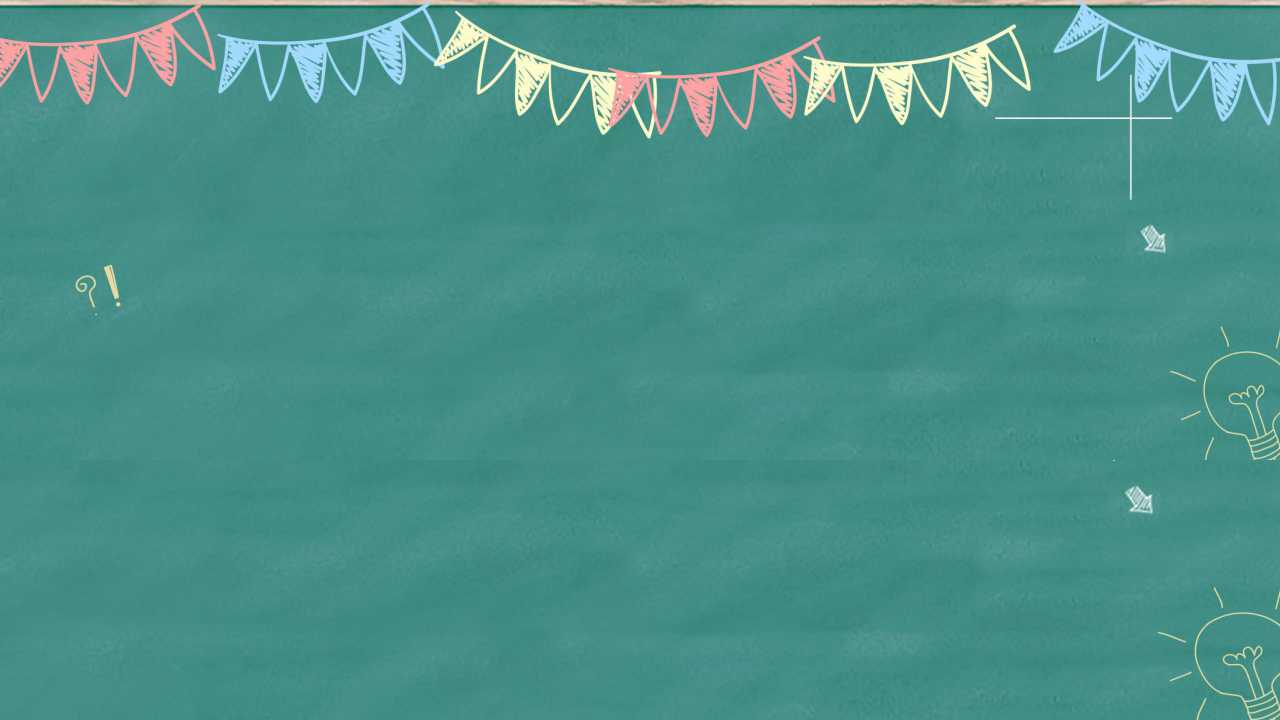 （三）燃料油、油漆
（四）电器
燃料油或油漆起火千万不能用水浇，应用泡沫、干粉、1211灭火器具或沙土进行扑救。
电器发生火灾时，首先要切断电源，在无法切断电源的情况下千万不能用水和泡沫扑救，因为水和泡沫都能导电。应用灭火器或者沙土进行扑救，而且要与电器设备和电线保持2米以上距离。
灭火常识
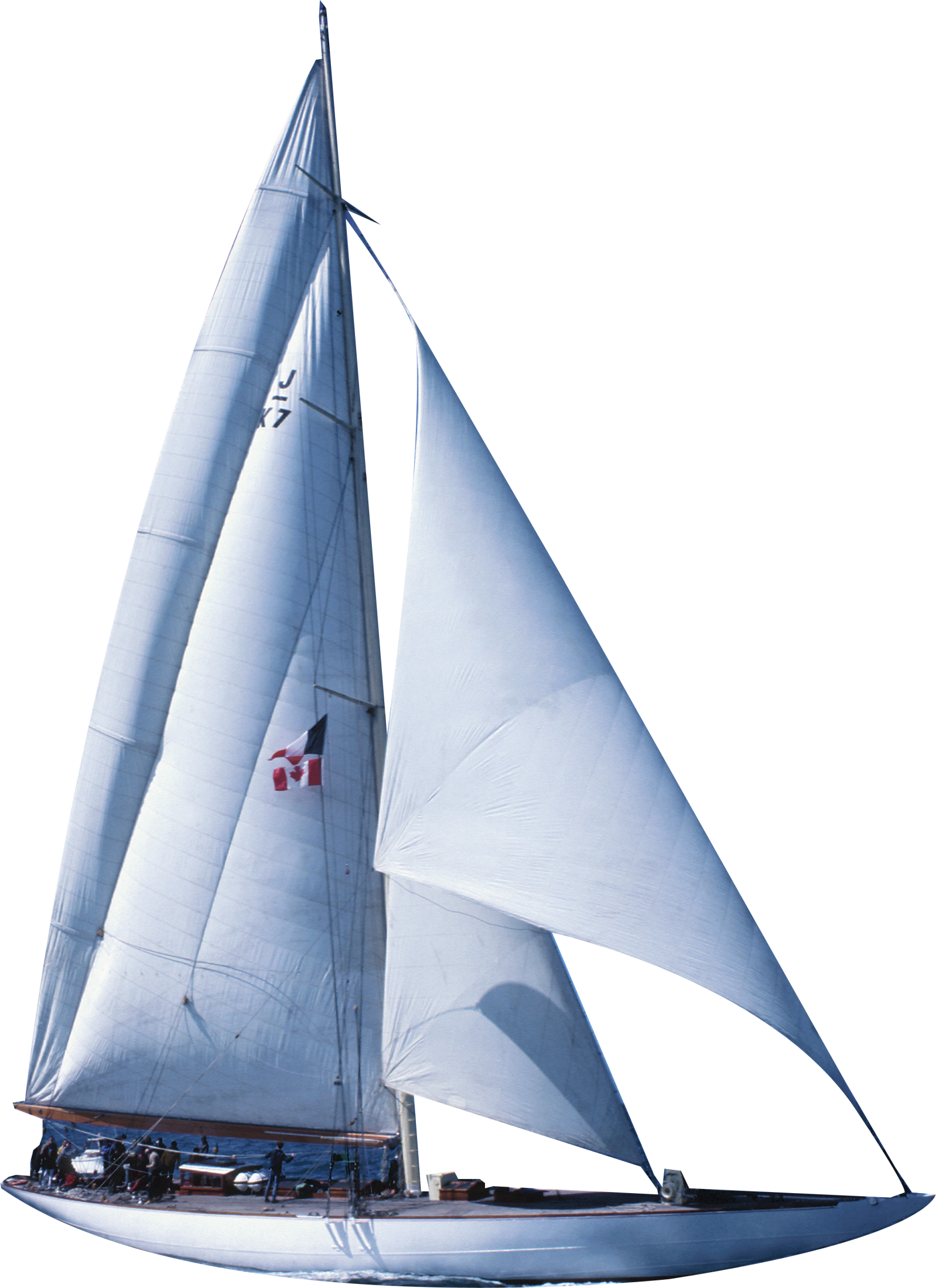 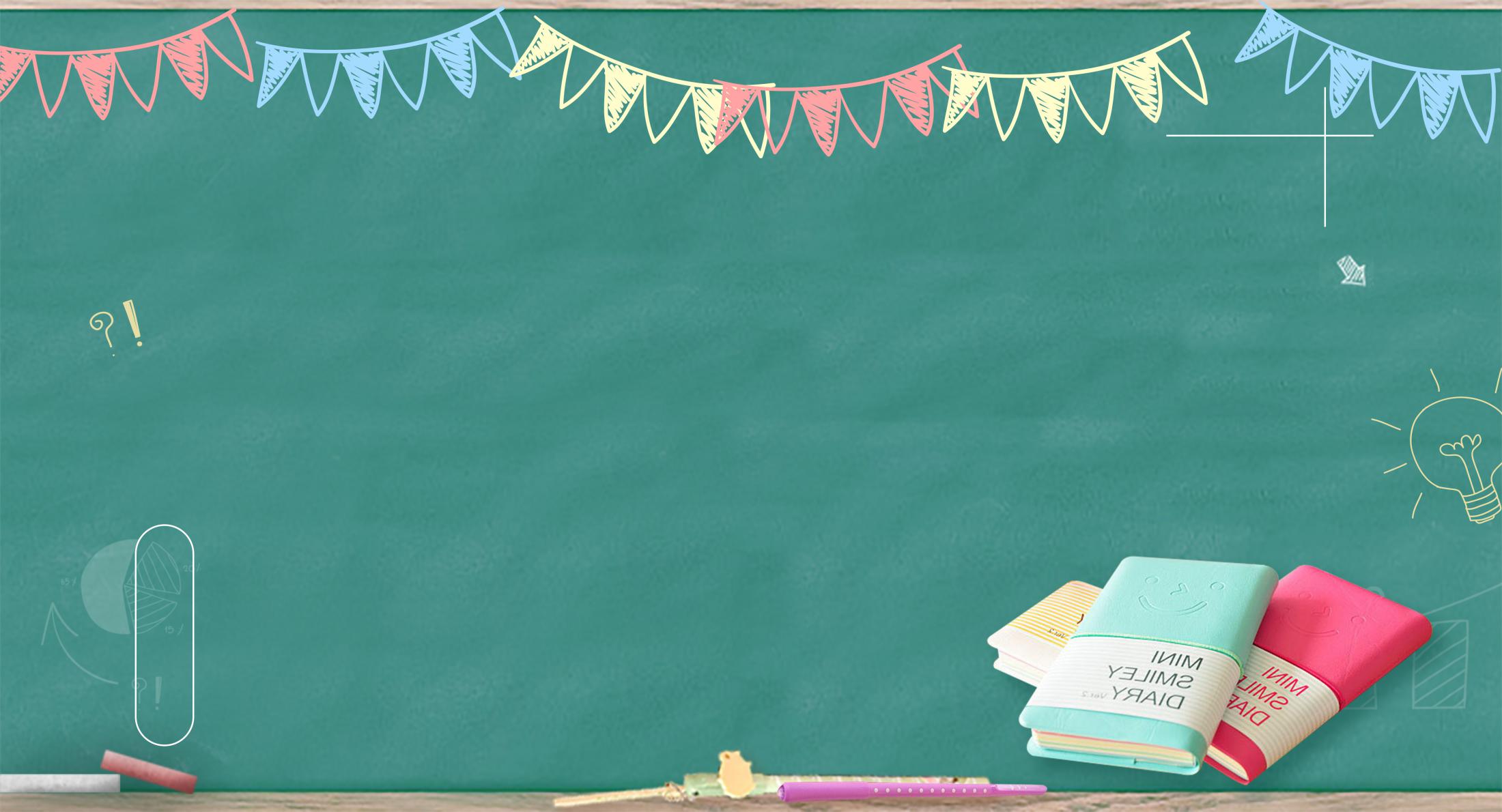 自护自救
In order to make the students more deeply realize the importance of dormitory fire safety, we will summarize some examples, hoping to bring some warnings to everyone.
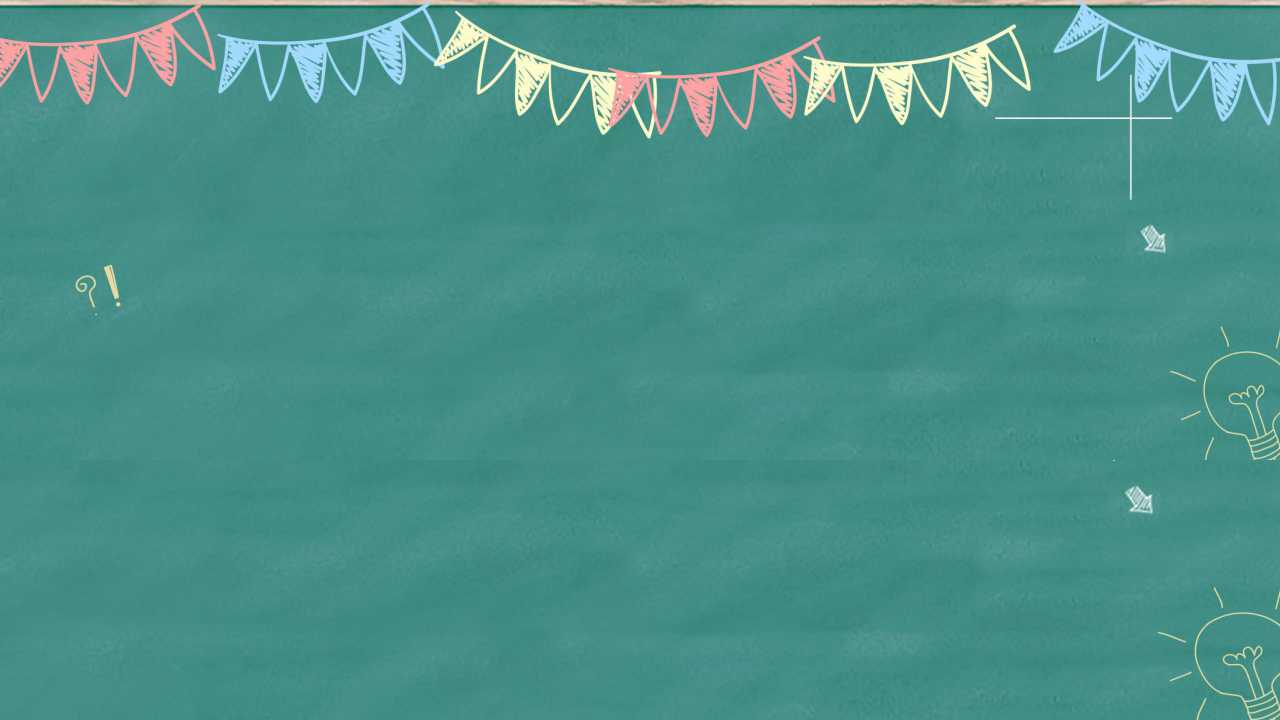 自护自救
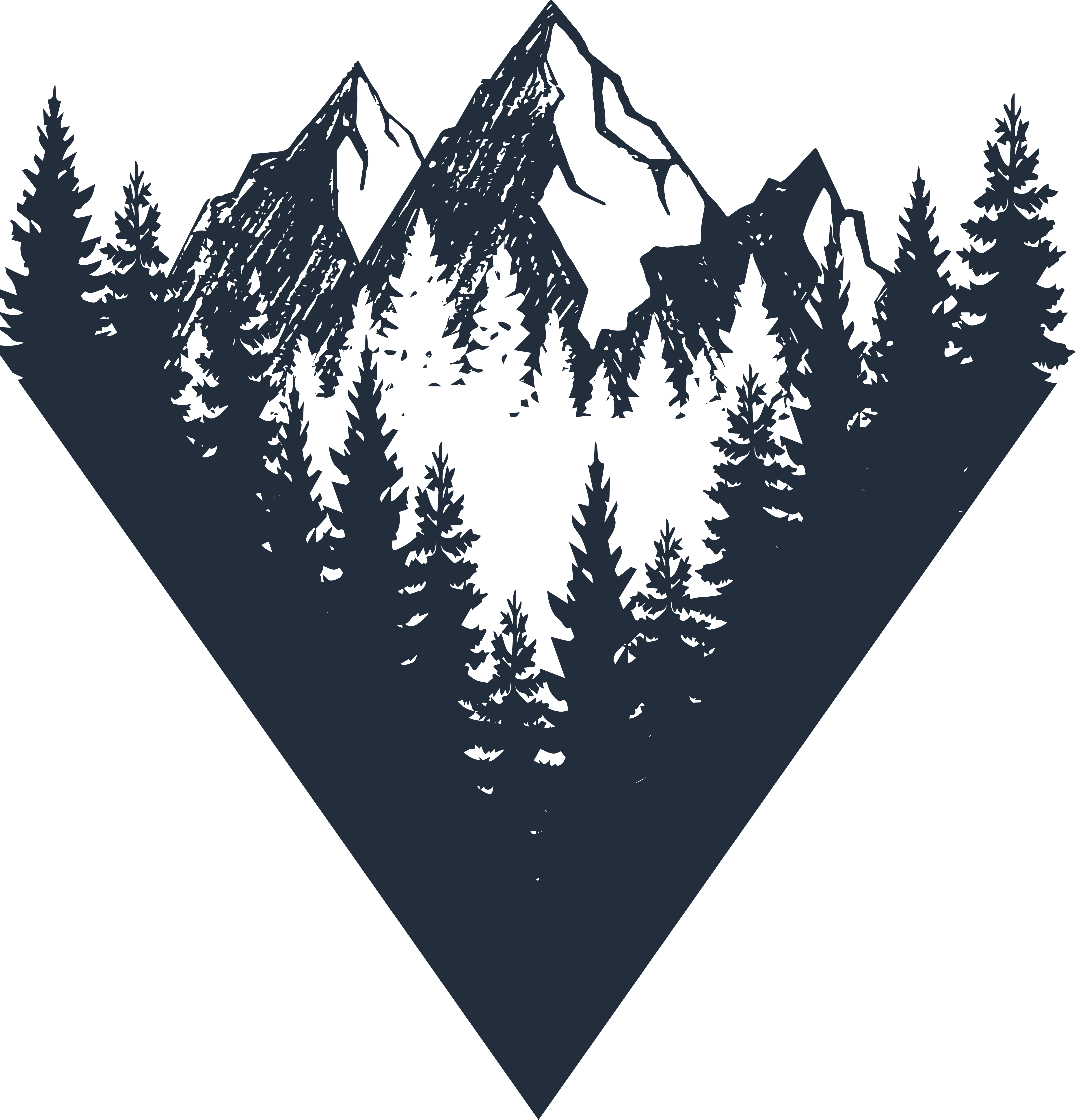 1：不可搭乘电梯，因为火灾时往往会切断电源，会被困于电梯之中。
2：以毛巾或者手帕掩口。
3：顺着避难方向指标，进入安全楼梯逃生。
4：浓烟中采取低姿势爬行。
5：沿墙面逃生。
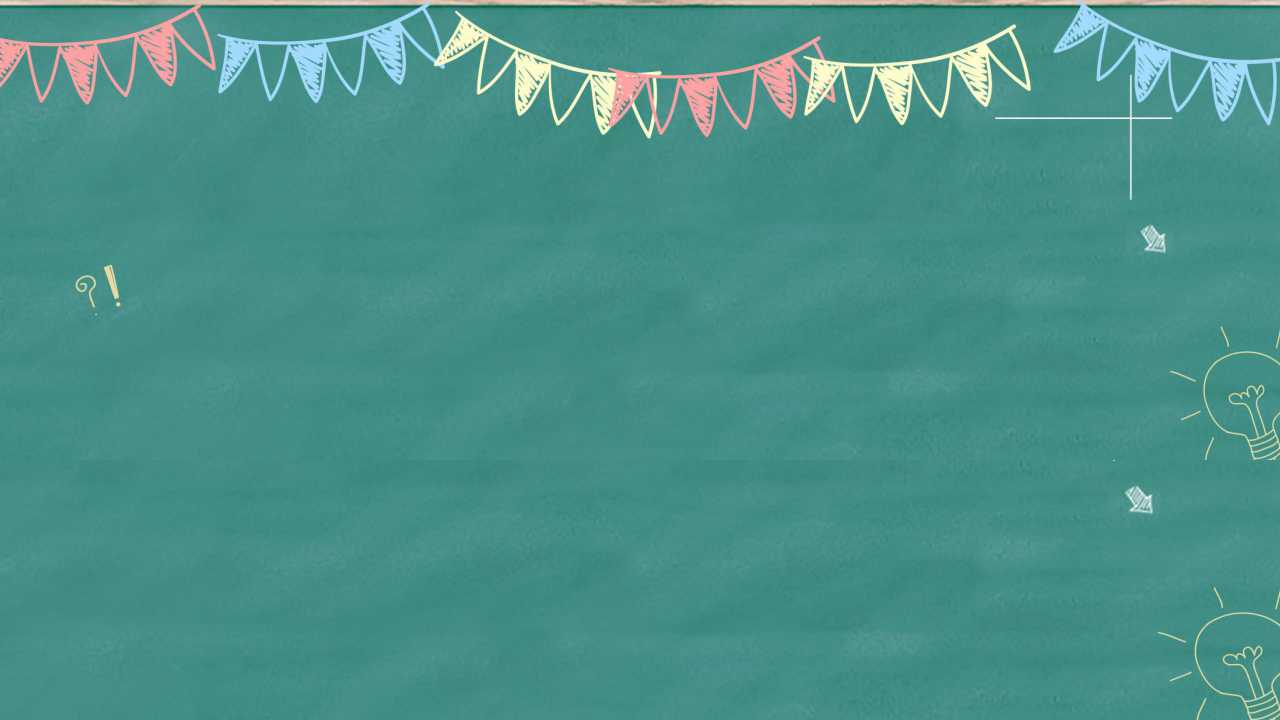 室内待救时
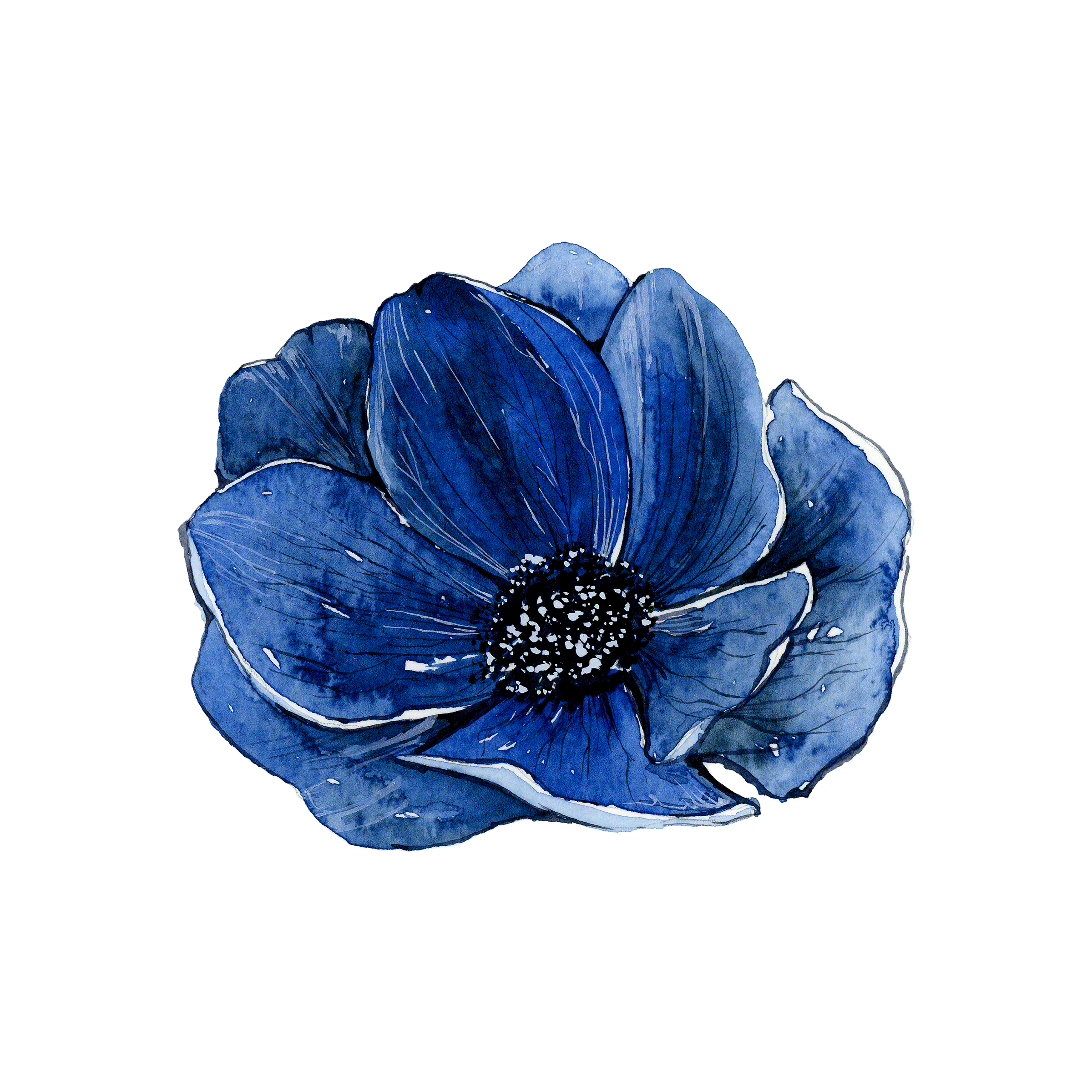 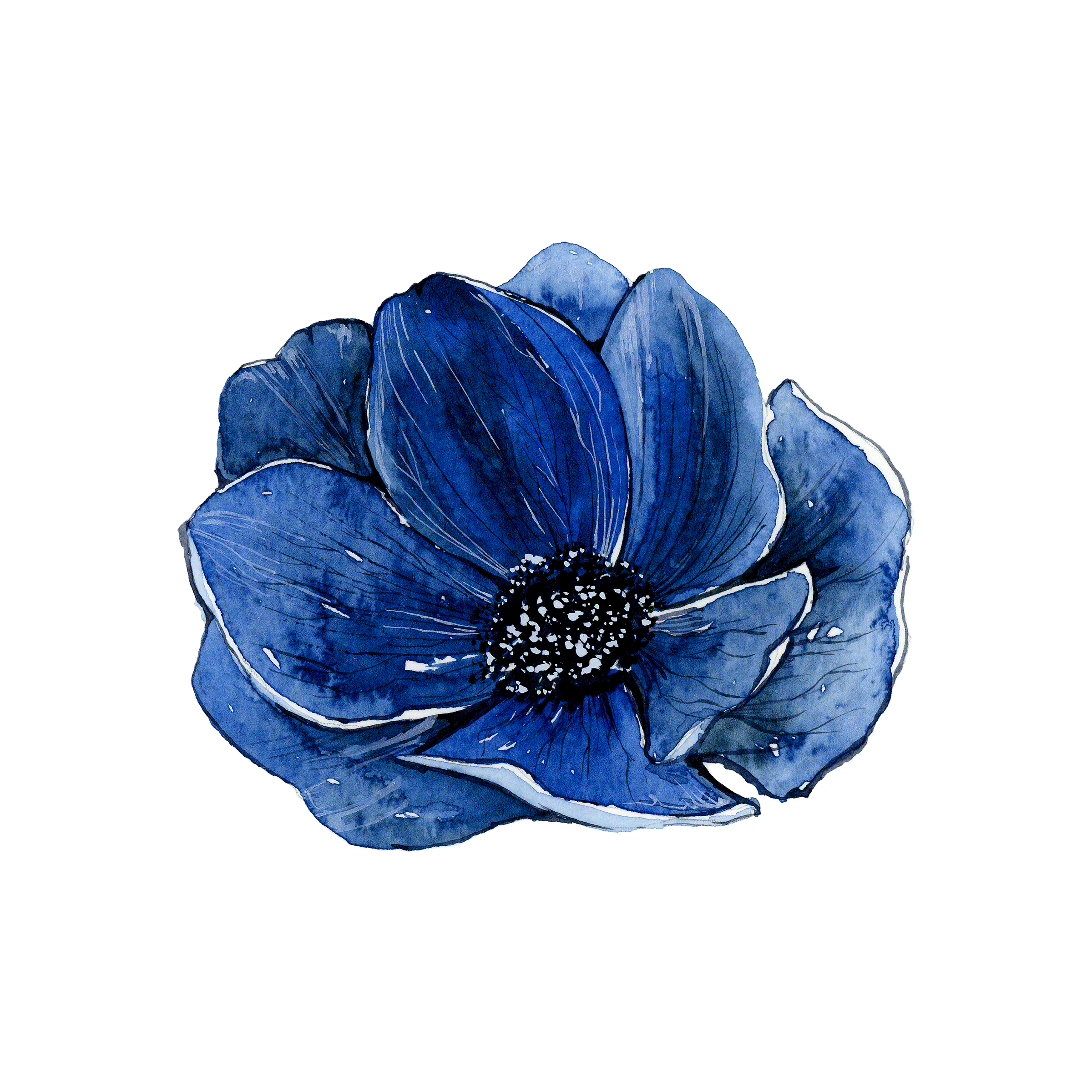 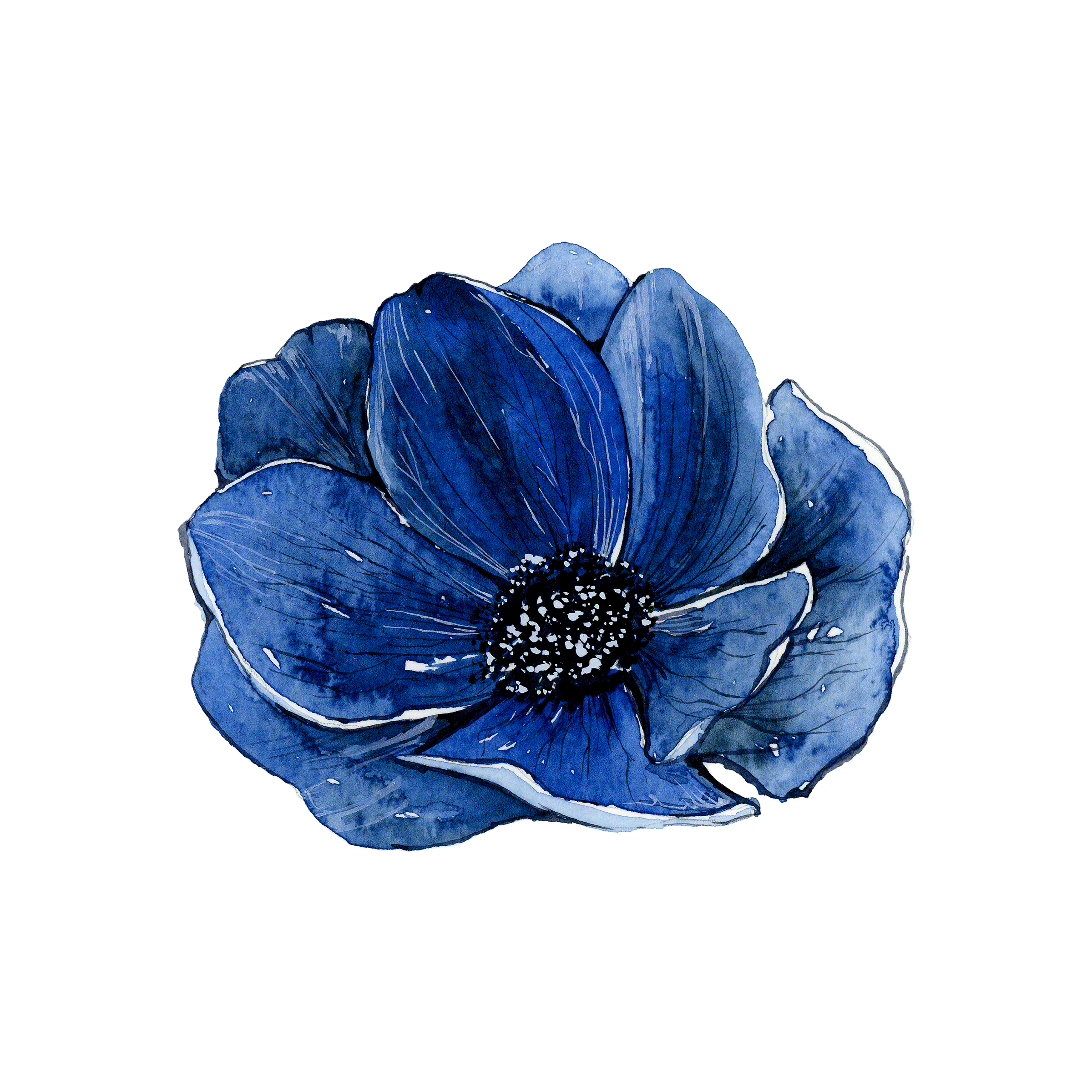 塞住门缝，防止烟流进来
设法告知外面的人
要避免吸入浓烟。
浓烟是火灾中致命的杀手，大量的浓烟吸入人体会造成死亡，吸入微量的浓烟则可能导致昏厥，影响逃生。因此务必记住，逃生过程中，尽量避免吸入浓烟。
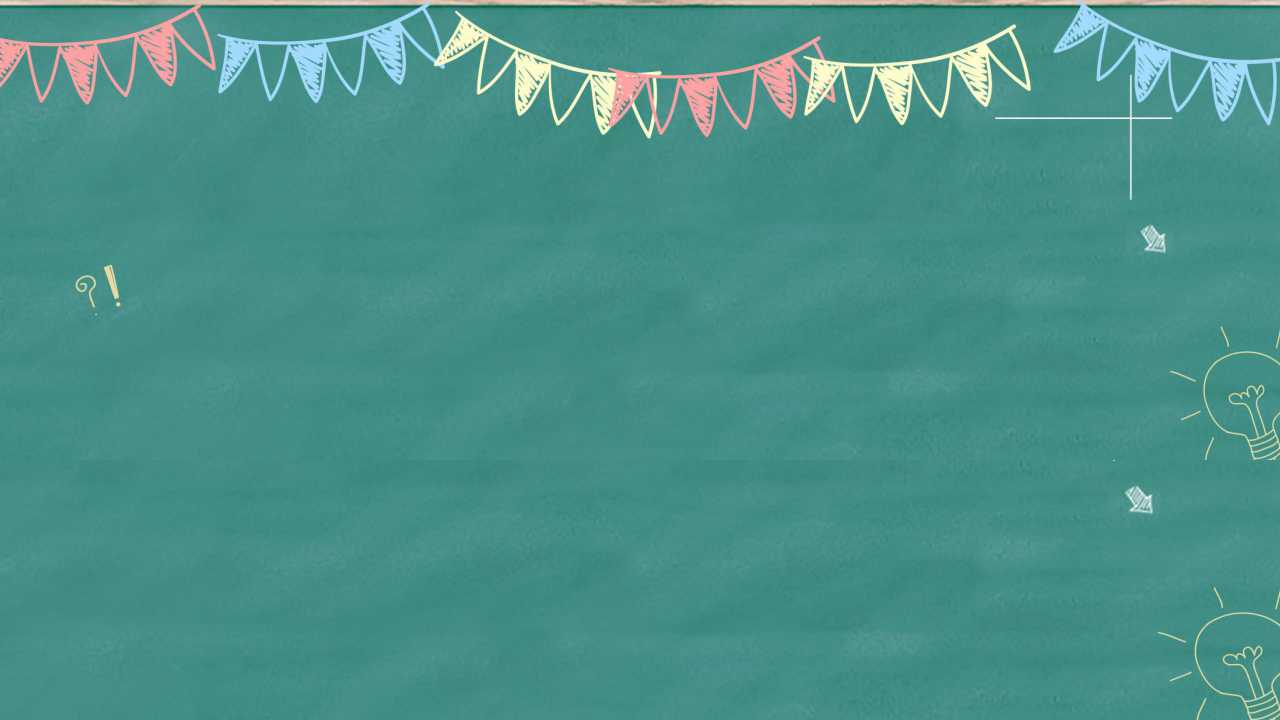 无法期待获救时
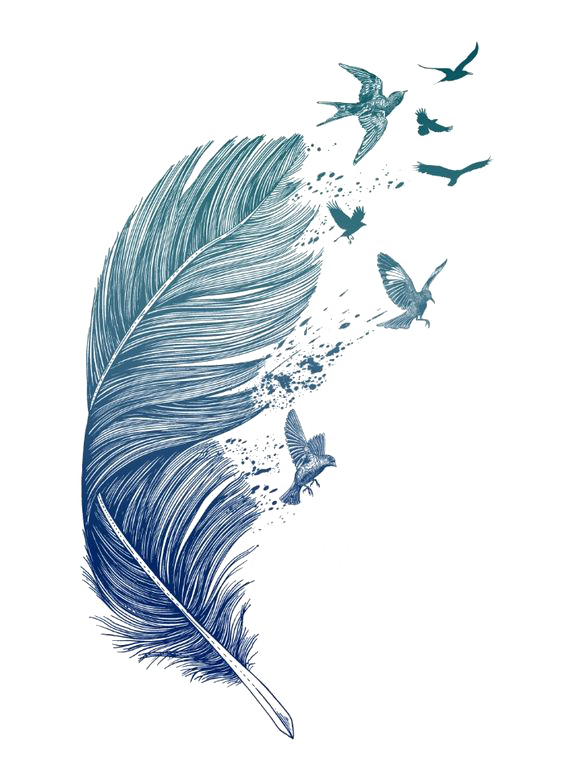 当无法获救时，绝不要放弃求生意愿，此时应当力求镇定，利用现场之物品或地形地物，设法逃生。
在火灾中，常发生逃生无门，被迫跳楼的状况，非到万不得已，绝对不可跳楼，因为跳楼非死即重伤，最好能静静待在房间内，设法防止火及烟的侵袭，等待消防人员的救援。